Stakeholder Toolkit – Translated Resources
This pack contains a selection of downloadable translated resources and direct links to information on how to stay COVID Safe in the community and specific resources for businesses

Last updated 25 August 2020
Contents
1
Where to get the latest translated information
Go to nsw.gov.au
The nsw.gov.au website can be translated into over 50 languages via the ‘Language’ option in the top right hand corner
The content on this website is being continuously updated with the latest information
This is also where you will find answers to commonly asked questions
There is a translated resource page, which has a search functionality as well as being able to filter by language https://www.health.nsw.gov.au/Infectious/covid-19/Pages/multilingual.aspx
A digital resource library is available to browse translated materials  https://www.health.nsw.gov.au/Infectious/covid-19/Pages/digital-resources.aspx
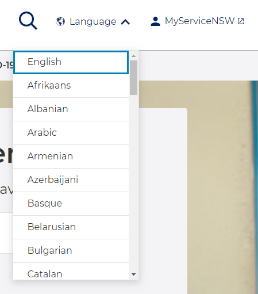 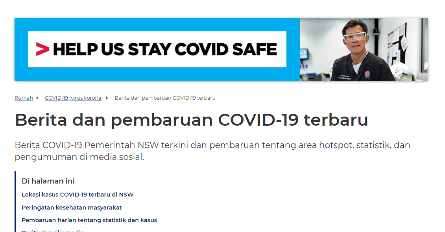 2
Arabic: COVID Safe community information
Links to translated PDF documents to download:
How to stop the spread – poster
If you have symptoms – poster
Tell staff if you have 
symptoms – poster
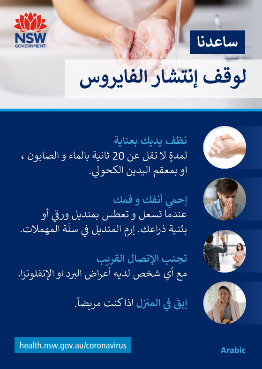 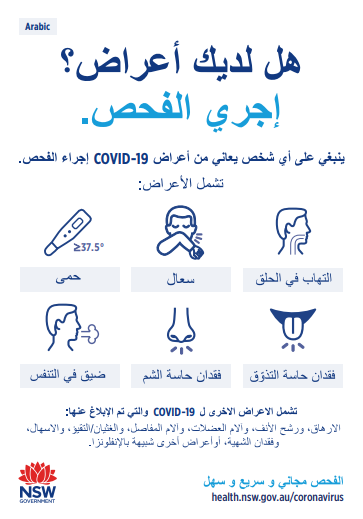 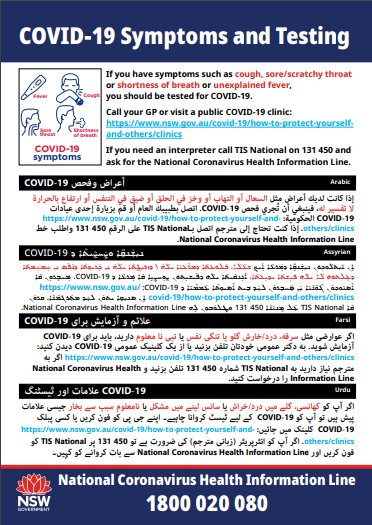 3
Arabic: COVID Safe community information
How to stop the 
spread – brochure
Physical distancing – poster
COVID-19 – who to call – poster
Look after your mental health during COVID-19 – factsheet
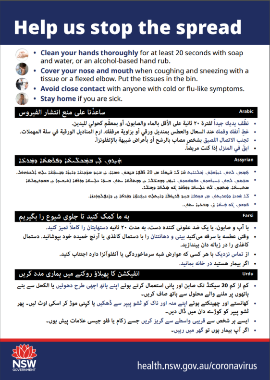 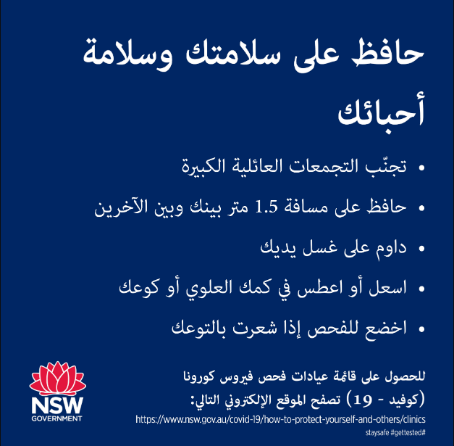 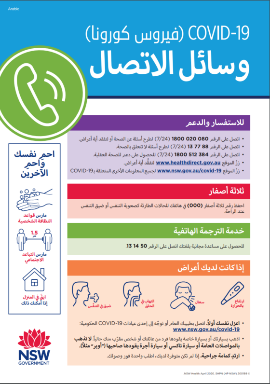 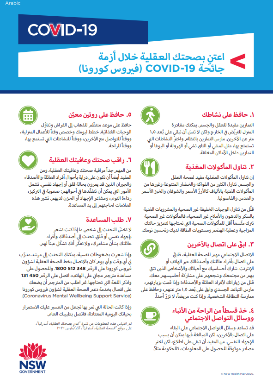 4
Arabic: Media campaign assets
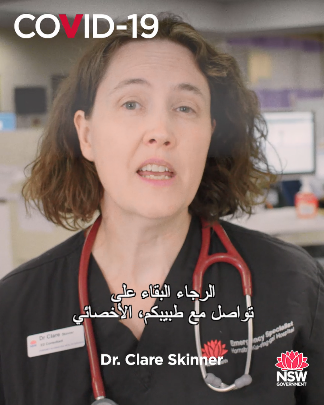 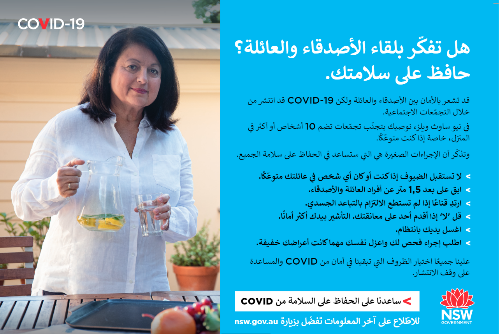 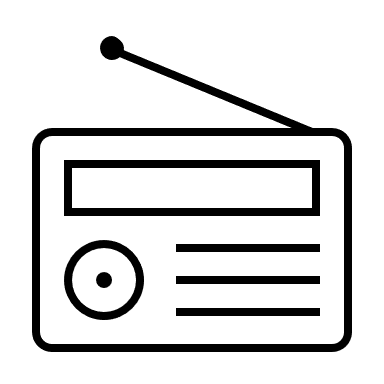 Get tested (clinics) radio ad
Distancing radio ad
Border entry social ad
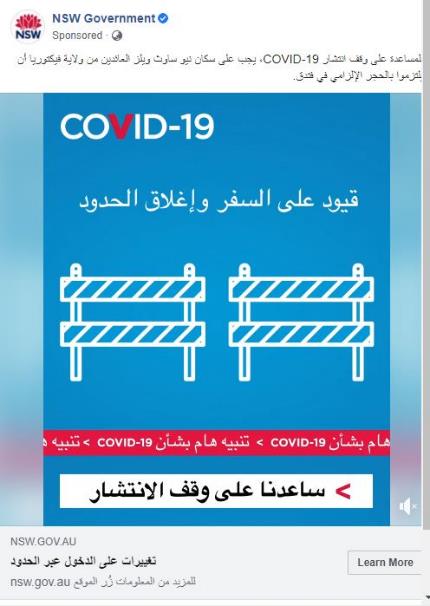 Stay safe family gatherings press ad
Continue healthcare video
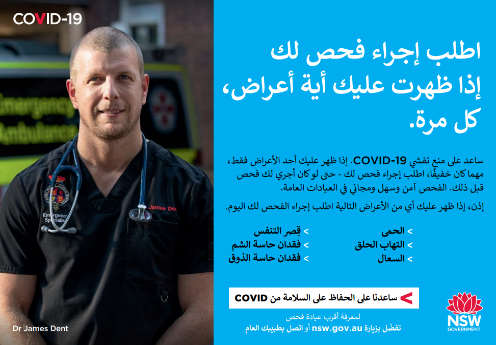 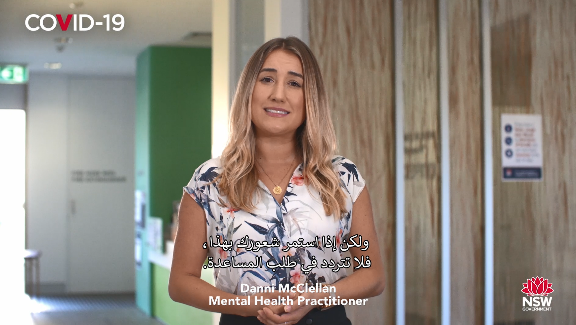 Mental wellbeing video
Get tested press ad
5
Arabic: COVID Safe business information
Show your commitment to COVID Safety and keeping our community safe. Complete a COVID-19 Safety Plan and register as a COVID Safe business.

Links to translated COVID Safe Plans for businesses:
Example of the Arabic COVID-Safe poster received on registration
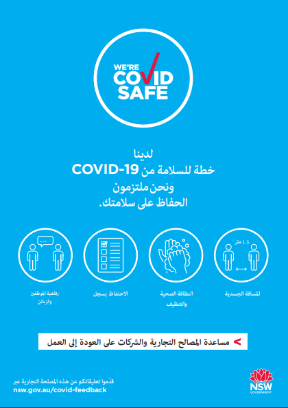 General
Beauty, Nail, Waxing, Tanning and Hairdressing Salons 
Restaurants and Cafes including food courts
For more information on COVID Safe businesses, go to www.nsw.gov.au/covid-19/covid-safe-business
6
Simplified Chinese: COVID Safe community information
Links to translated PDF documents to download:
If you have symptoms – poster
Tell staff if you have 
symptoms – poster
How to stop the spread – poster
Physical distancing – poster
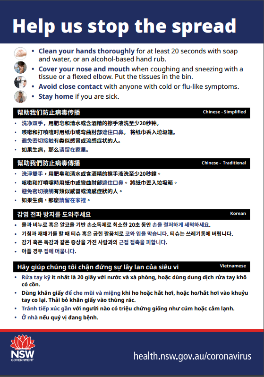 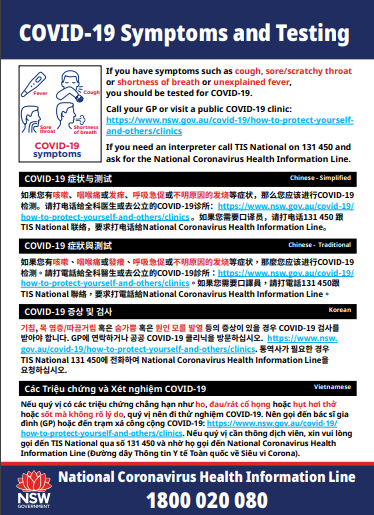 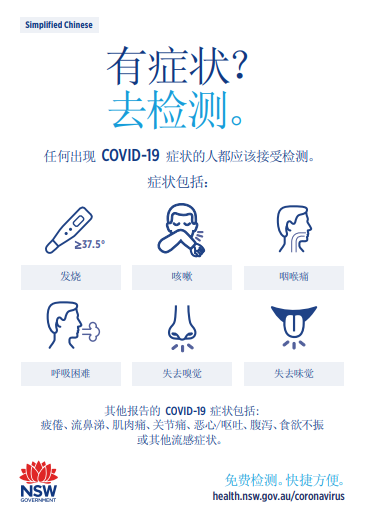 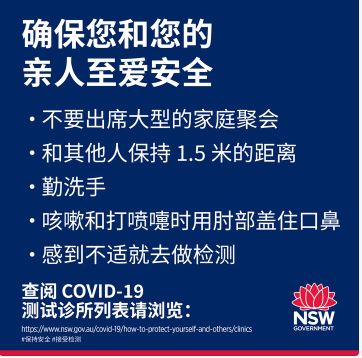 7
Simplified Chinese: COVID Safe community information
COVID-19 – help us stop the spread - poster
COVID-19 – who to call – poster
Look after your mental health during COVID-19 – poster
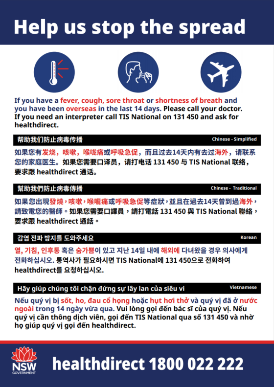 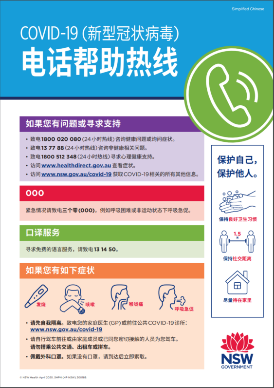 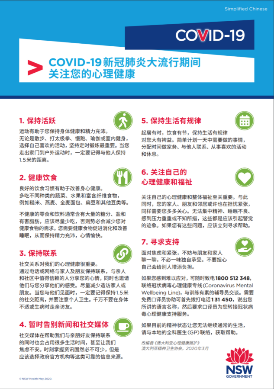 8
Simplified Chinese: COVID Safe business information
Show your commitment to COVID Safety and keeping our community safe. Complete a COVID-19 Safety Plan and register as a COVID Safe business.

Links to translated COVID Safe Plans for businesses:
Example of the Simplified Chinese COVID-Safe poster received on registration
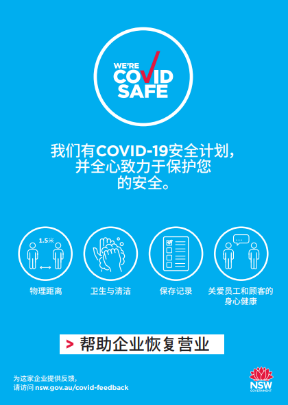 General
Beauty, Nail, Waxing, Tanning and Hairdressing Salons 
Restaurants and Cafes including food courts
For more information on COVID Safe businesses, go to www.nsw.gov.au/covid-19/covid-safe-business
9
Simplified Chinese: Media campaign assets
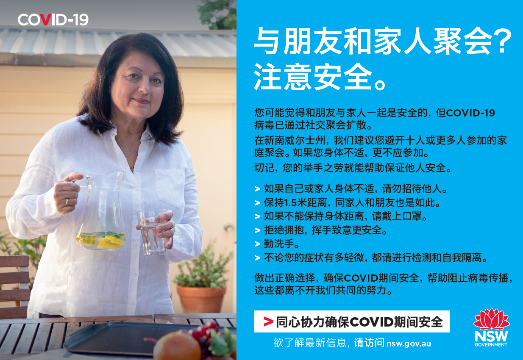 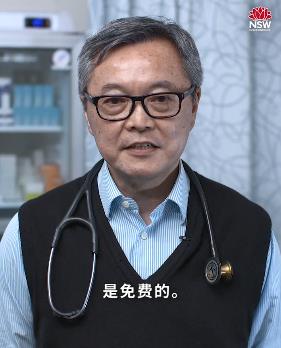 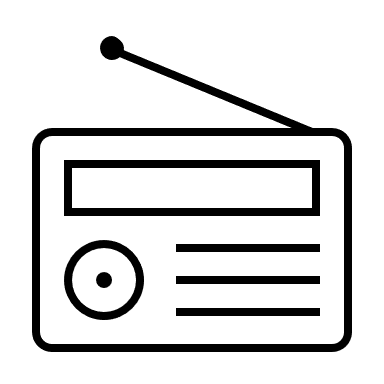 Get tested (clinics) radio ad
Distancing radio ad
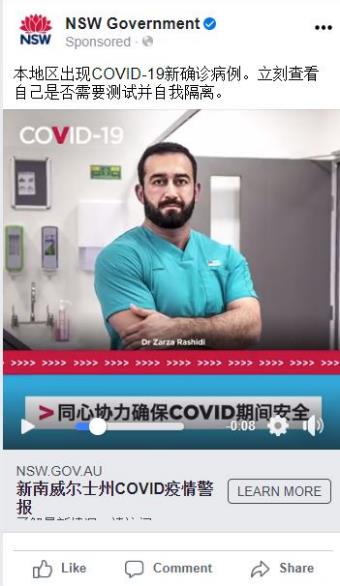 Stay safe family gatherings press ad
Dr Pak – Get tested clinics video
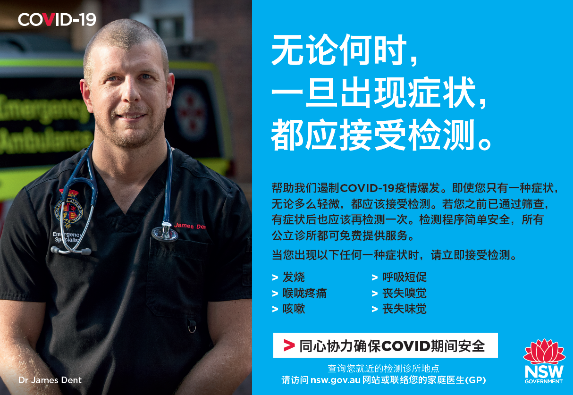 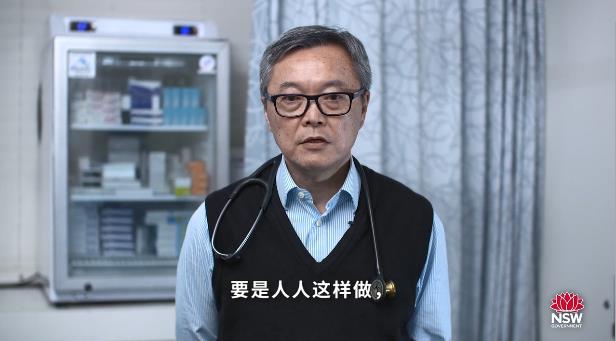 Get tested high alert social ad
Dr Pak – Get tested symptoms video
Get tested press ad
10
Traditional Chinese: COVID Safe community information
Links to translated PDF documents to download:
How to stop the spread – poster
How to slow the 
spread – factsheet
If you have symptoms – poster
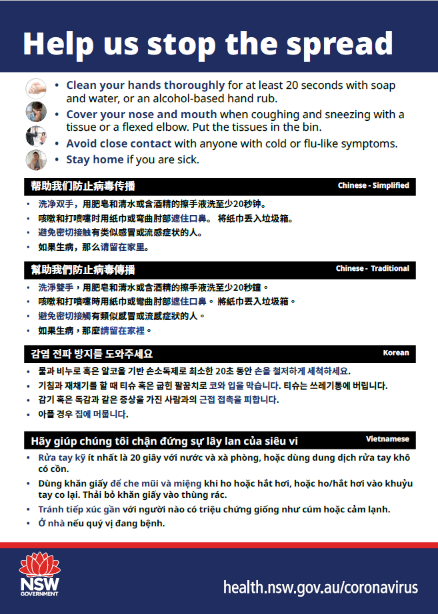 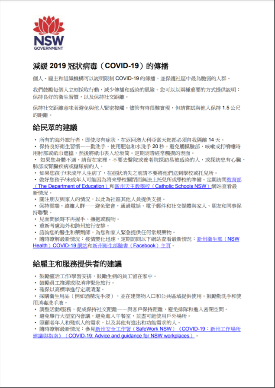 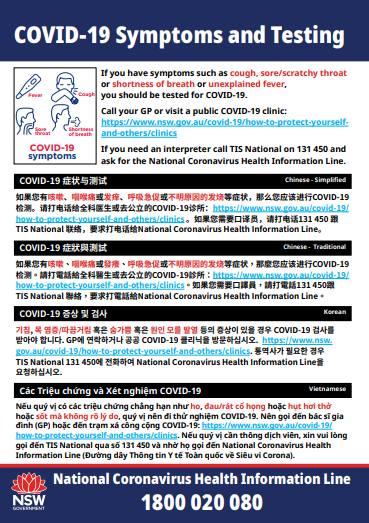 11
Traditional Chinese: COVID Safe community information
COVID-19 – Help us stop the spread - poster
COVID-19 – who to call – poster
Avoid large family gatherings
Look after your mental health during COVID-19 – poster
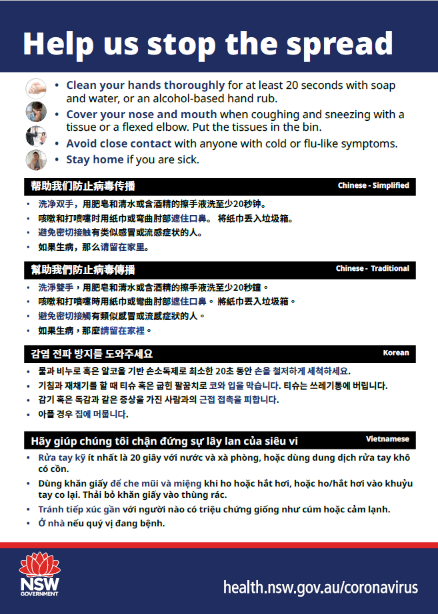 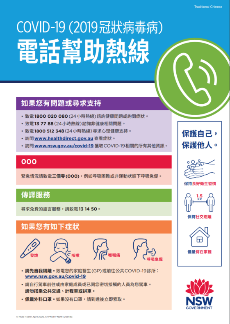 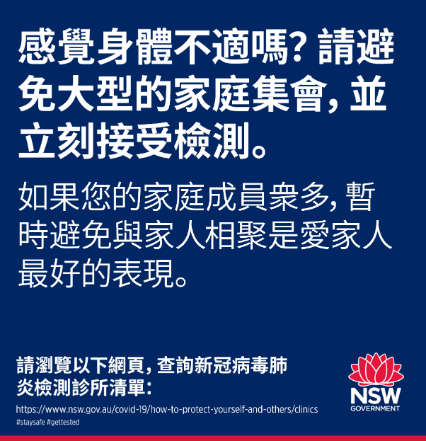 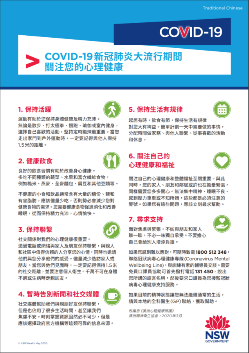 Additional resources:
Physical distancing – poster
12
Traditional Chinese: COVID Safe business information
Show your commitment to COVID Safety and keeping our community safe. Complete a COVID-19 Safety Plan and register as a COVID Safe business.

Links to translated COVID Safe Plans for businesses:
Example of the Traditional Chinese COVID-Safe poster received on registration
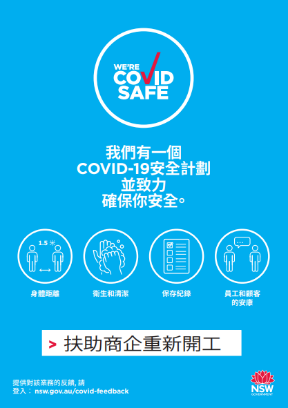 General
Beauty, Nail, Waxing, Tanning and Hairdressing Salons 
Restaurants and Cafes including food courts
For more information on COVID Safe businesses, go to www.nsw.gov.au/covid-19/covid-safe-business
13
Traditional Chinese: Media campaign assets
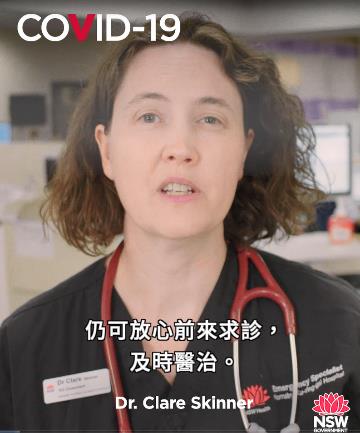 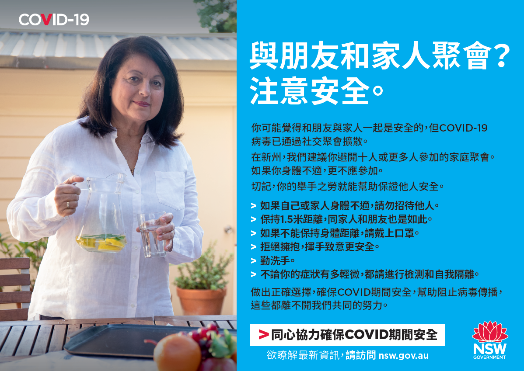 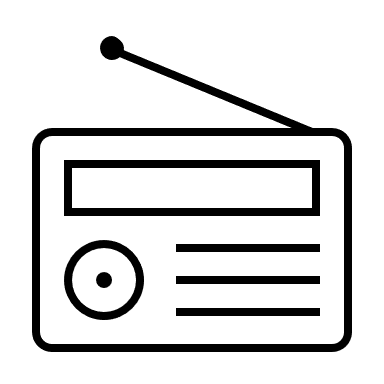 Get tested (clinics) radio ad
Distancing radio ad
Border Entry social ad
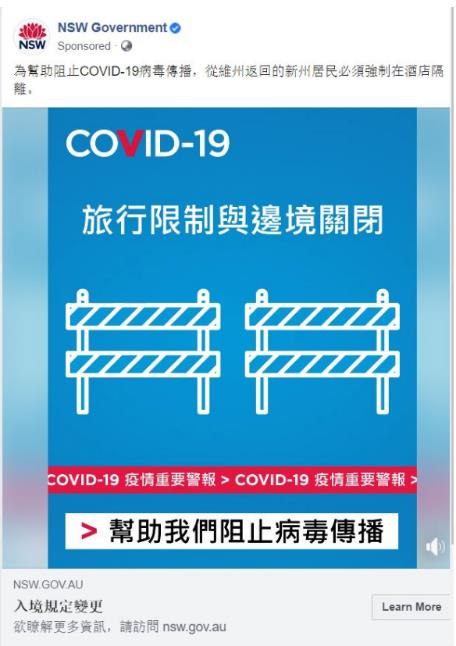 Stay safe family gatherings press ad
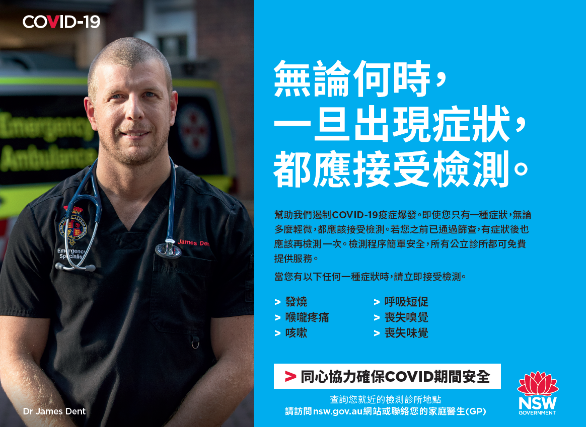 Continue healthcare video
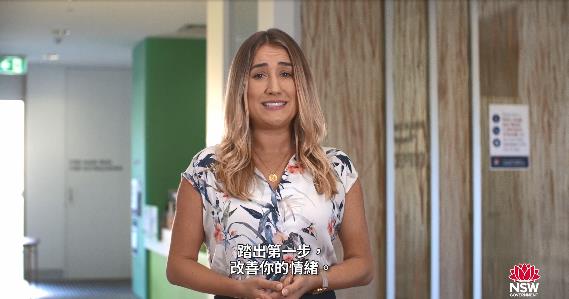 Mental wellbeing video
Get tested press ad
14
Korean: COVID Safe community information
Links to translated PDF documents to download:
COVID-19 – Help us stop the spread - poster
How to slow the spread – factsheet
Hygiene etiquette to stop the spread – poster
Tell staff if you have symptoms – poster
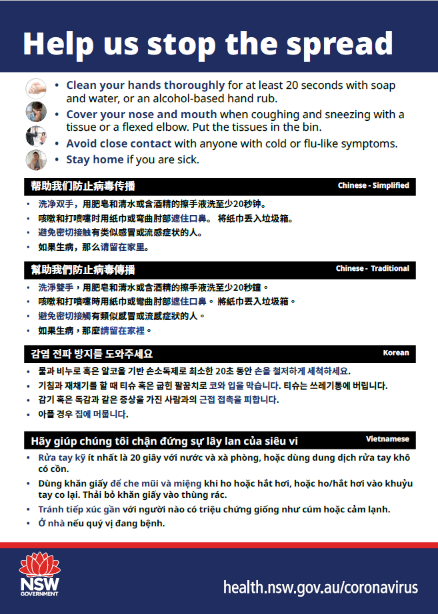 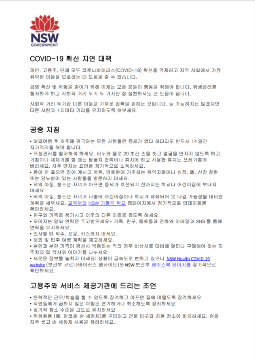 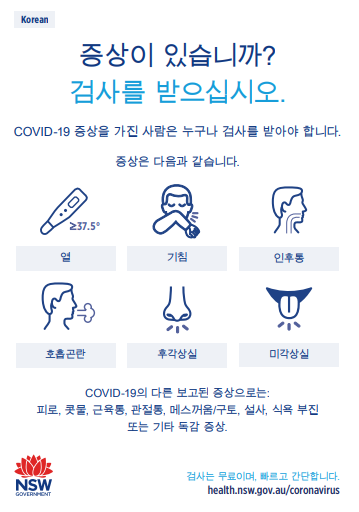 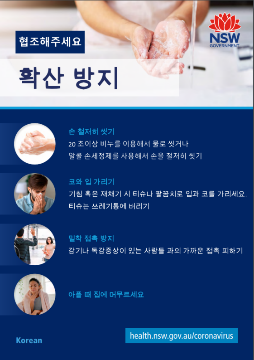 15
Korean: COVID Safe community information
If you have symptoms – poster
Avoid large family gatherings
Physical distancing – poster
COVID-19 – who to call – poster
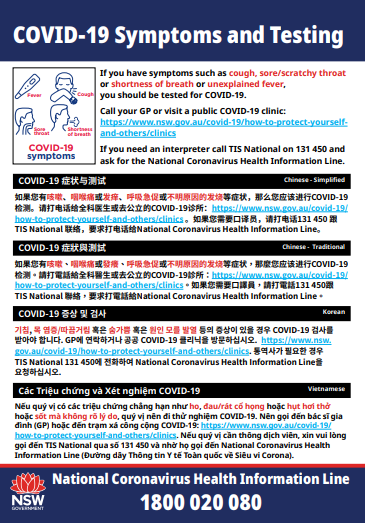 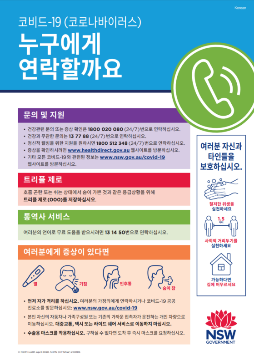 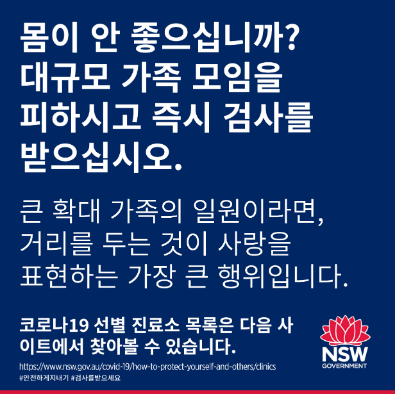 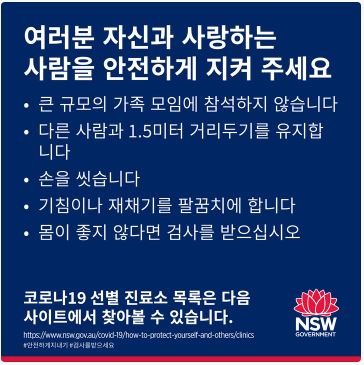 Additional resources:
Look after your mental health during COVID-19 – poster
16
Korean: COVID Safe business information
Show your commitment to COVID Safety and keeping our community safe. Complete a COVID-19 Safety Plan and register as a COVID Safe business.

Links to translated COVID Safe Plans for businesses:
Example of the Korean COVID-Safe poster received on registration
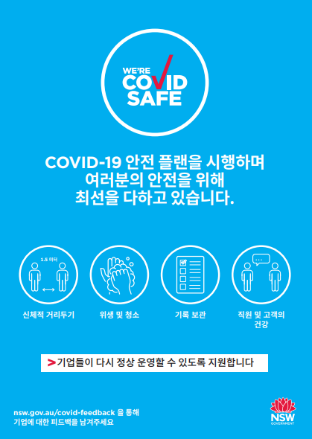 General
Beauty, Nail, Waxing, Massage and Tattoo parlours, Tanning, and Hairdressing Salons 
Restaurants and Cafes including food courts
For more information on COVID Safe businesses, go to www.nsw.gov.au/covid-19/covid-safe-business
17
Korean: Media campaign assets
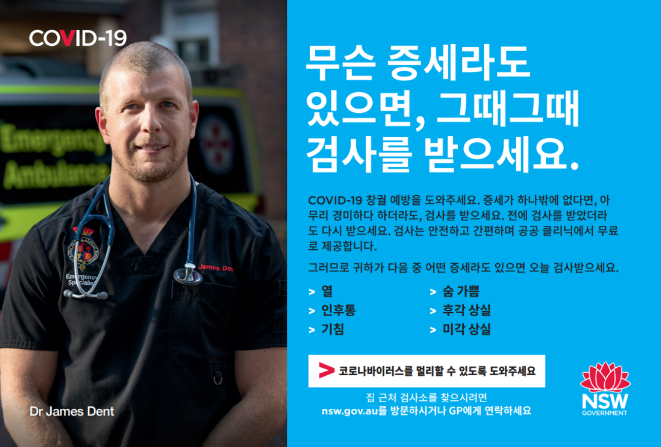 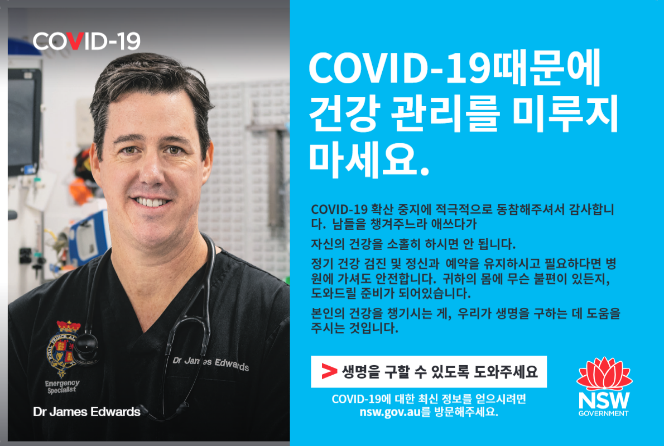 Continue healthcare press ad
Get tested press ad
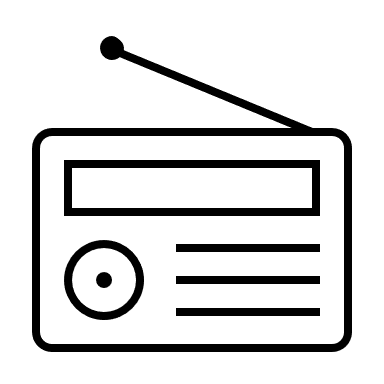 Distancing radio ad
Get tested (clinics) radio ad
18
Vietnamese: COVID Safe community information
Links to translated PDF documents to download:
COVID-19 – Help us stop the spread - poster
How to slow the spread – factsheet
Hygiene etiquette to stop the spread – poster
If you have symptoms – poster
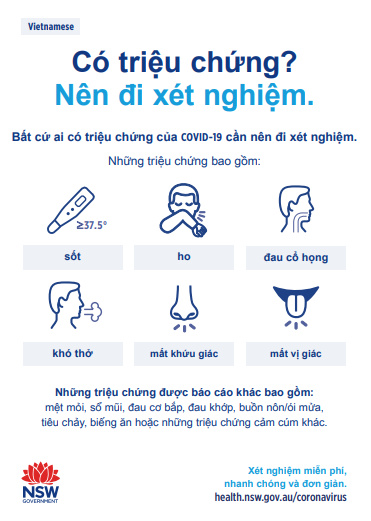 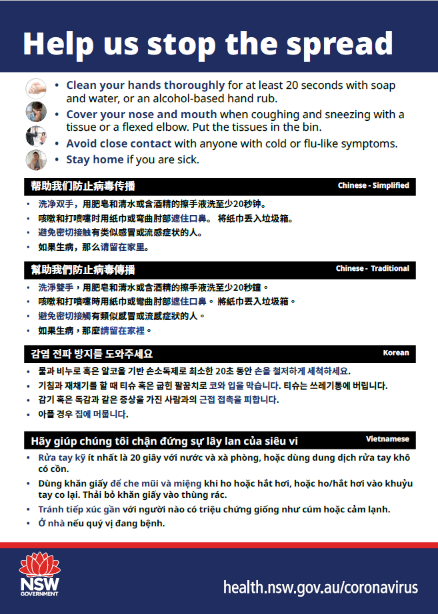 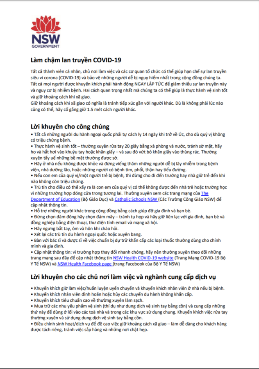 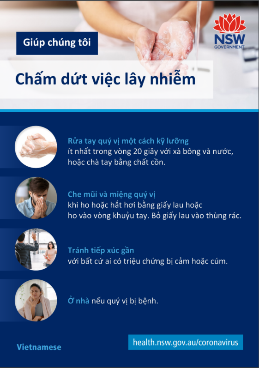 19
Vietnamese: COVID Safe community information
Avoid large family gatherings
Physical distancing – poster
COVID-19 – who to call – poster
Look after your mental health during COVID-19 – poster
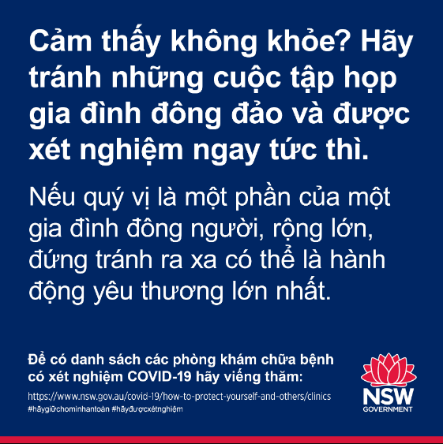 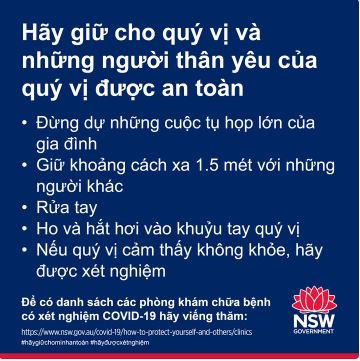 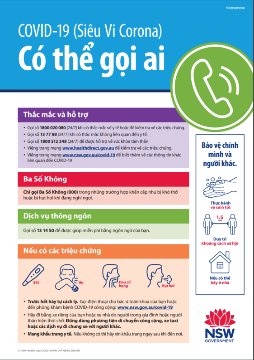 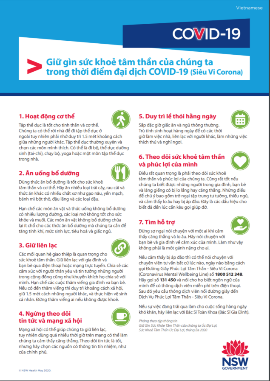 Additional resources:
Tell staff if you have symptoms – poster
20
Vietnamese: COVID Safe business information
Show your commitment to COVID Safety and keeping our community safe. Complete a COVID-19 Safety Plan and register as a COVID Safe business.

Links to translated COVID Safe Plans for businesses:
Example of the Vietnamese COVID-Safe poster received on registration
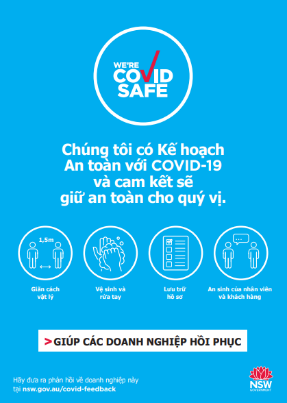 General
Beauty, Nail, Waxing, Tanning and Hairdressing Salons 
Restaurants and Cafes including food courts
For more information on COVID Safe businesses, go to www.nsw.gov.au/covid-19/covid-safe-business
21
Vietnamese: Media campaign assets
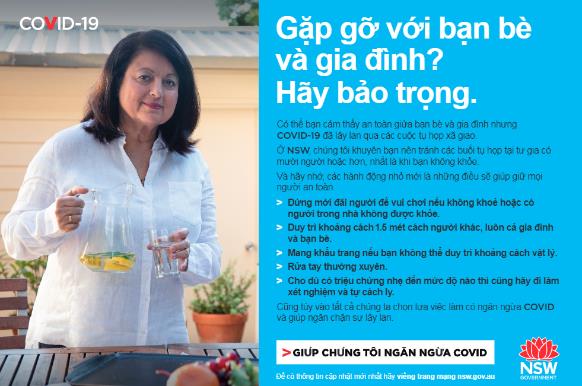 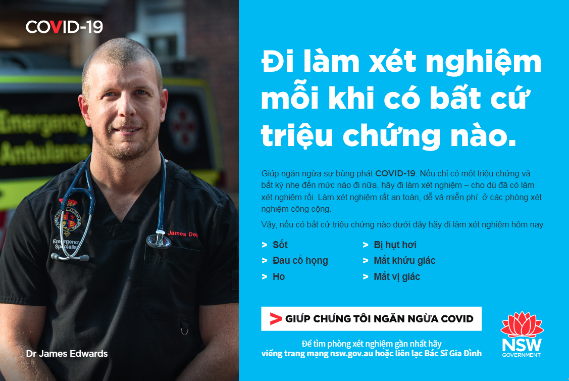 Get tested (clinics) radio
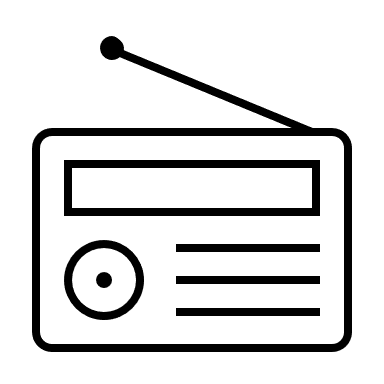 Distancing radio
Border Entry social ad
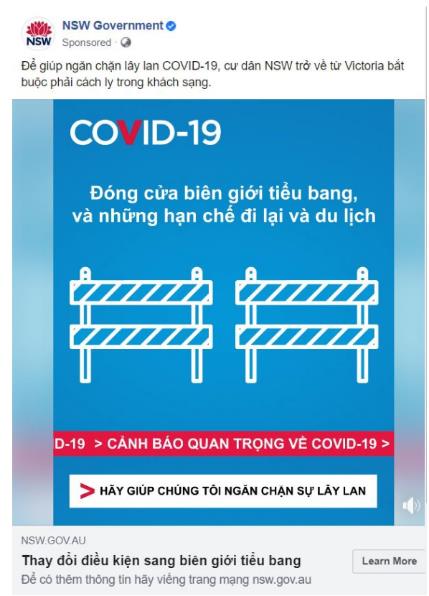 Get tested press ad
Stay safe family gatherings press ad
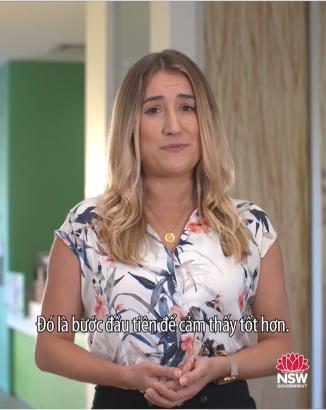 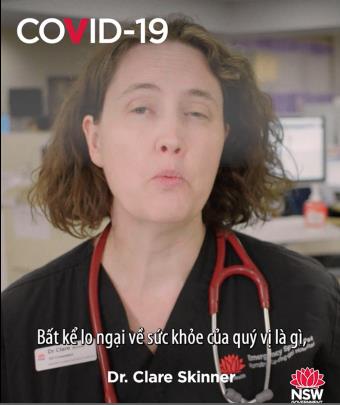 Mental wellbeing video
Continue healthcare video
22
Thai: COVID Safe community information
Links to translated PDF documents to download:
Help us stop the spread – brochure
Slowing the spread - factsheet
Tell staff if you have symptoms - poster
Hygiene etiquette to stop the spread - poster
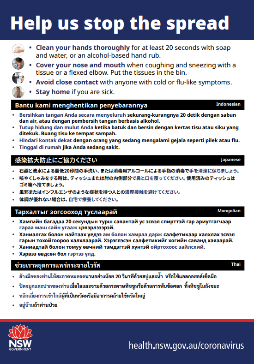 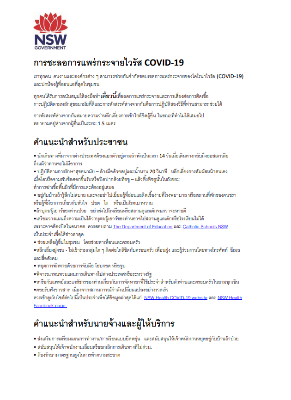 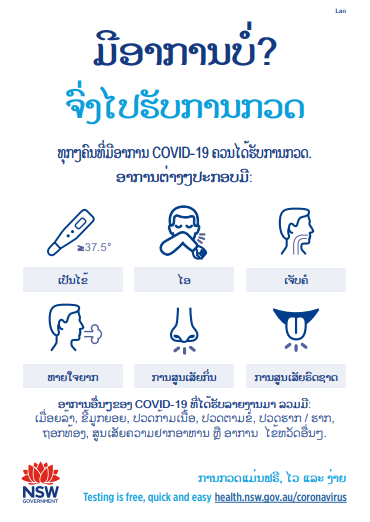 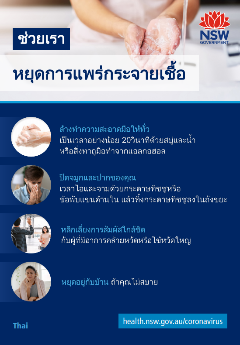 23
Thai: COVID Safe community information
If you have symptoms - poster
Physical distancing - poster
Who to call - poster
Avoid large family gatherings
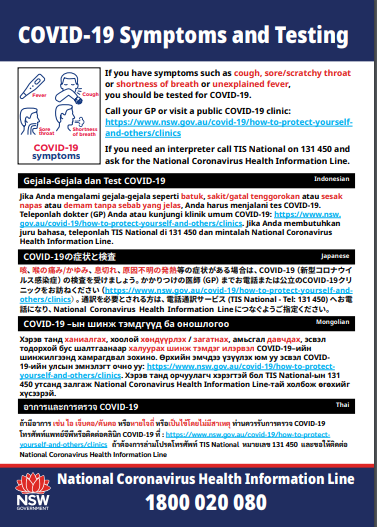 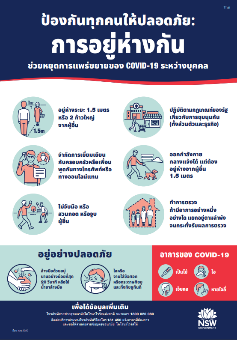 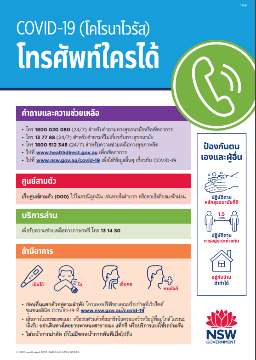 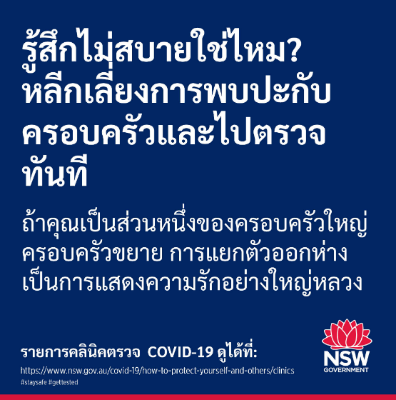 24
Thai: COVID Safe business information
Example:
Show your commitment to COVID Safety and keeping our community safe. Complete a COVID-19 Safety Plan and register as a COVID Safe business.

Links to translated COVID Safe Plans for businesses:
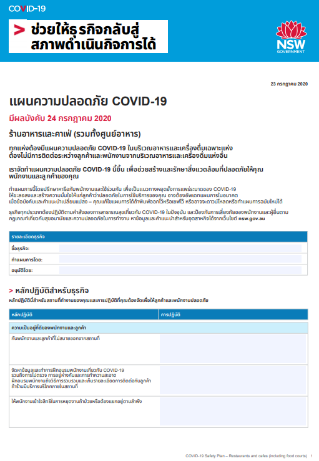 General
Restaurants and Cafes including food courts
Beauty, Nail, Waxing, Tanning and Hairdressing Salons
For more information on COVID Safe businesses, go to www.nsw.gov.au/covid-19/covid-safe-business
25
Hindi: COVID Safe community information
Slowing the spread – factsheet
Information on COVID-19
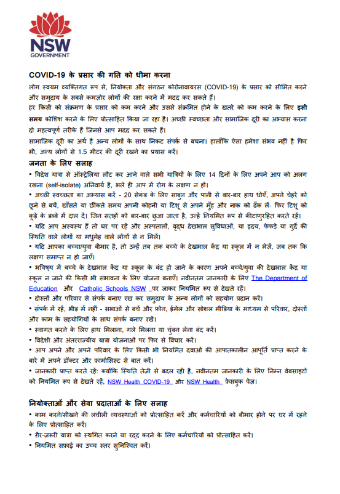 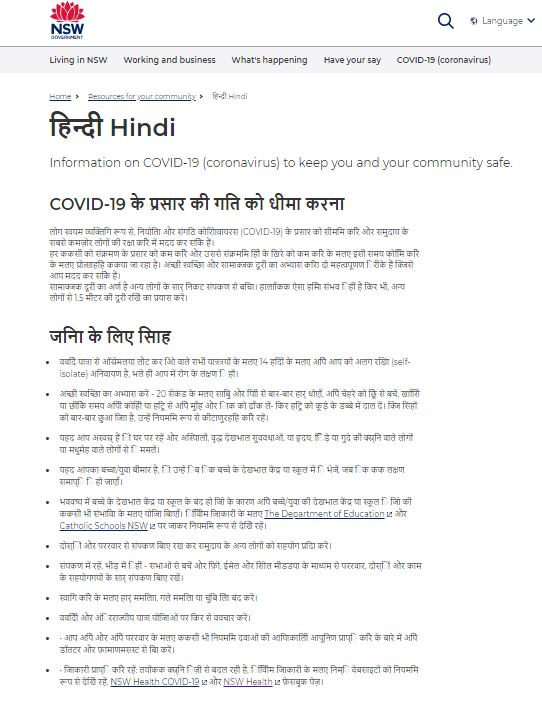 26
Hindi: Media campaign assets
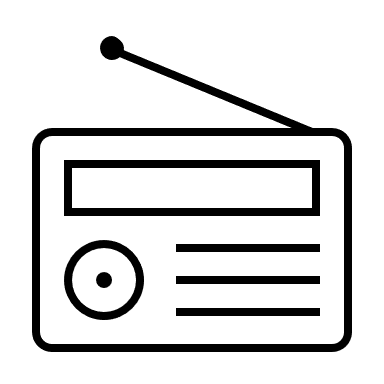 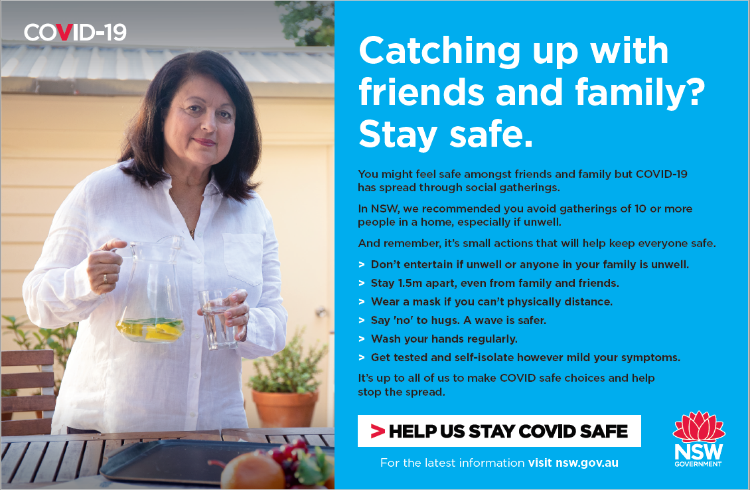 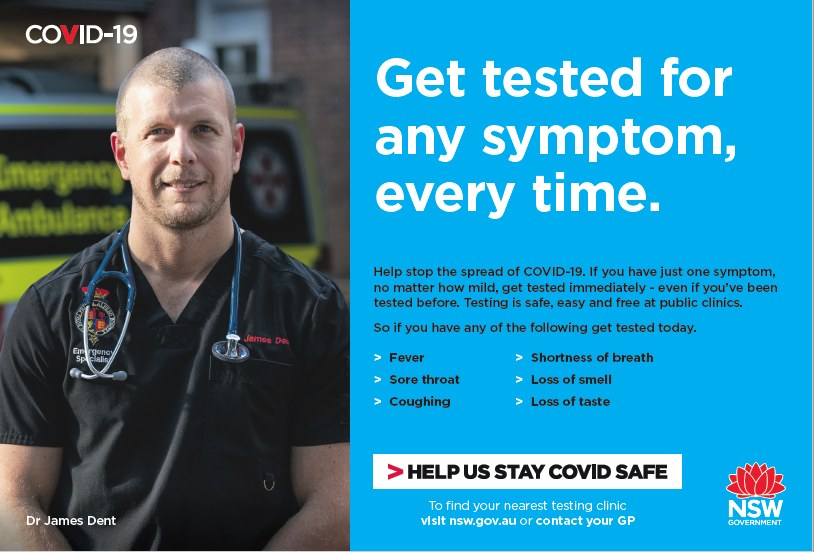 Get tested (clinics) radio

Get tested (symptoms) radio
Distancing press ad
(English for Indian press)
Stay safe family gatherings press ad 
(English for Indian press)
27
Polish: COVID Safe community information
Links to translated PDF documents to download:
Help us stop the spread – brochure
Home isolation guide – factsheet
Physical distancing – poster
Tell staff if you have symptoms – poster
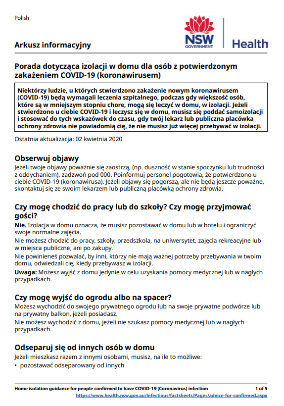 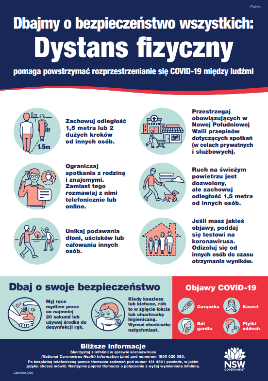 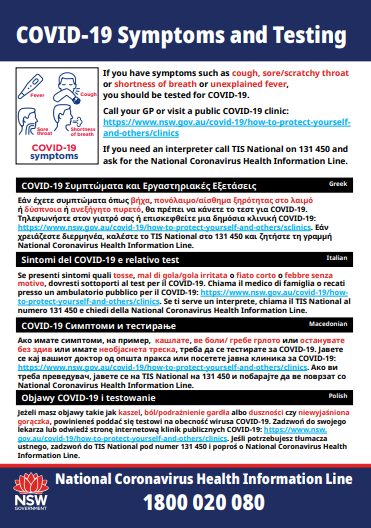 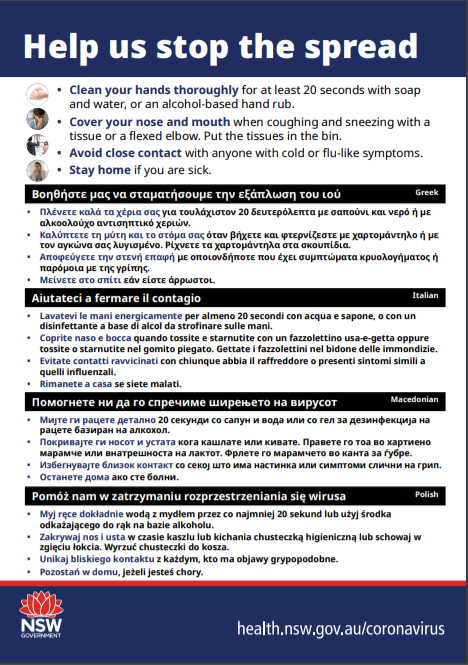 28
Polish: COVID Safe community information
COVID-19 – who to call – poster
Avoid large family gatherings
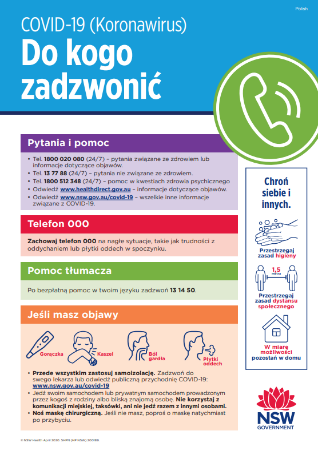 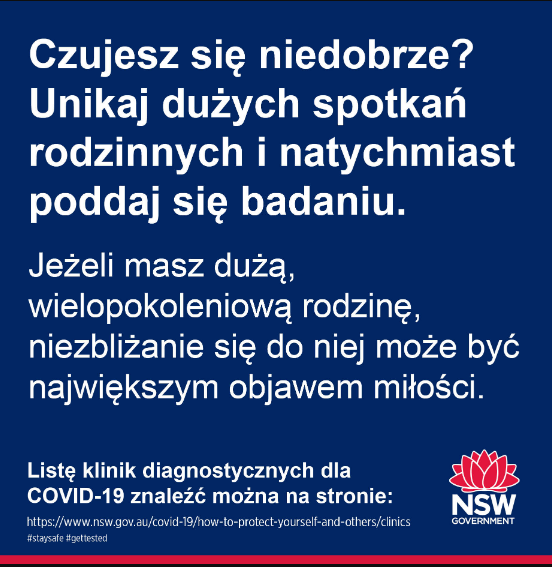 29
Greek: COVID Safe community information
Links to translated PDF documents to download:
Help us stop the spread – brochure
Home isolation guidelines for people confirmed to have COVID-19 infection – factsheet
Slowing the spread of COVID-19 – factsheet
Hygiene etiquette – help us stop the spread – poster
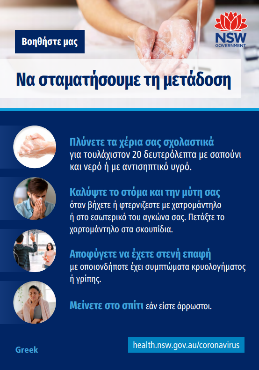 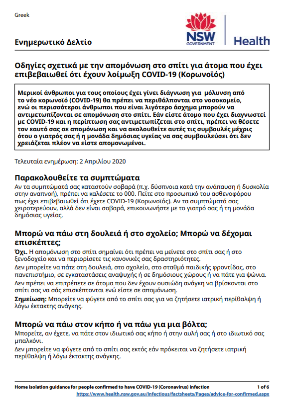 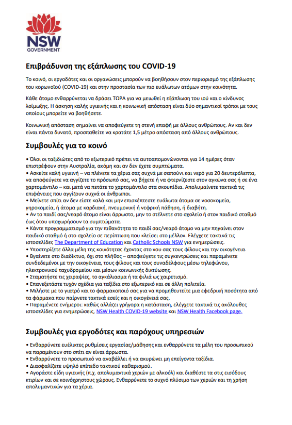 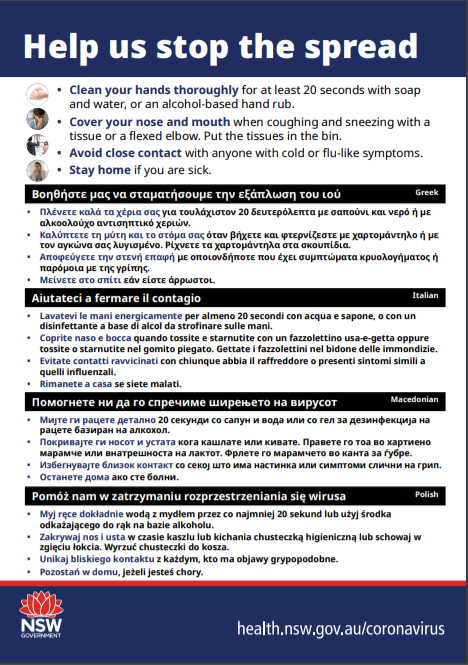 30
Greek: COVID Safe community information
If you have COVID-19 symptoms, call your doctor – poster 
Tell staff if you have COVID-19 symptoms – poster
Avoid large family gatherings
Keeping everyone safe: physical distancing – poster 
COVID-19: Who to call – poster
Look after your mental health during the COVID-19 pandemic – poster
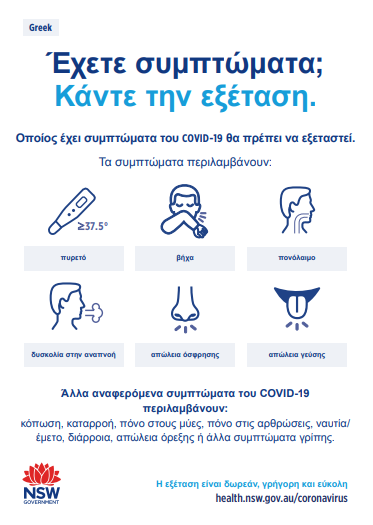 31
Greek: Media campaign assets
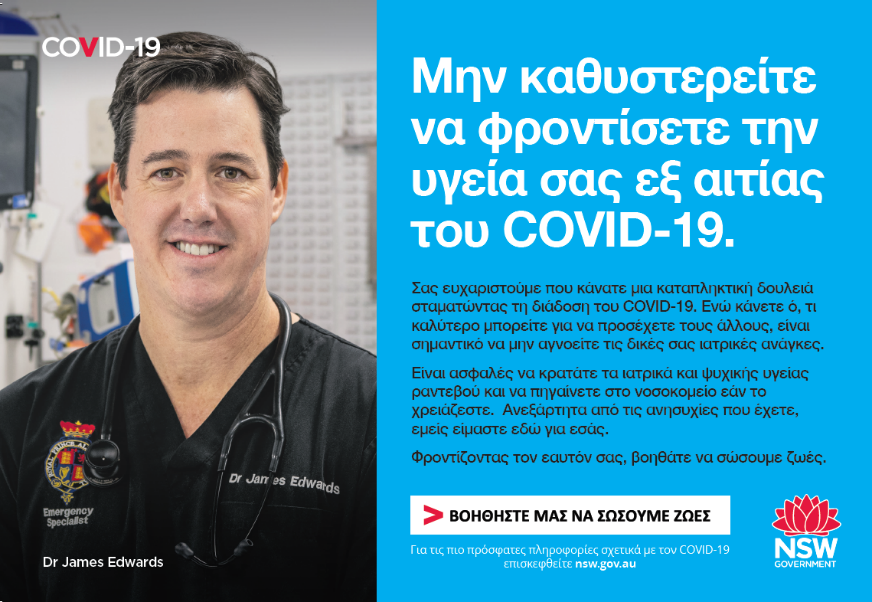 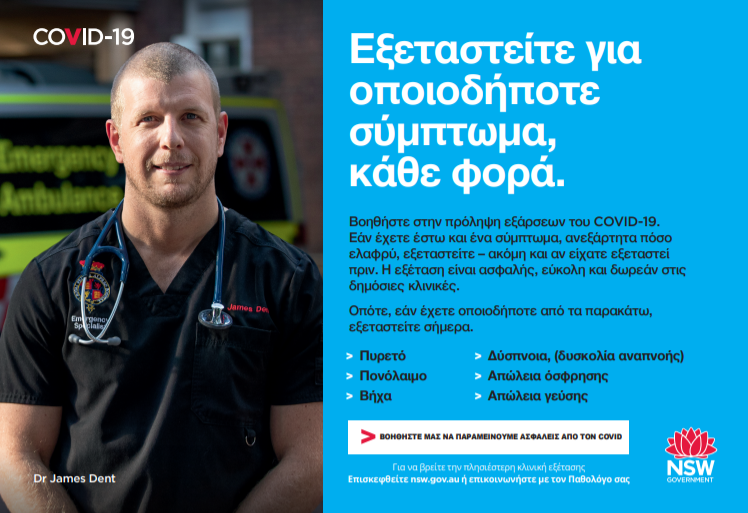 Continue healthcare press ad
Get tested press ad
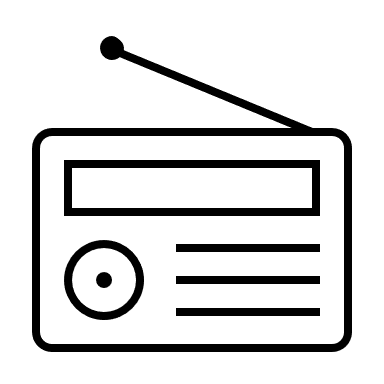 Get tested (clinics) radio
Distancing radio
32
Italian: COVID Safe community information
Links to translated PDF documents to download:
Home isolation guidelines for people confirmed to have COVID-19 infection – factsheet
Help us stop the spread – brochure
Slowing the spread of COVID-19 – factsheet
Tell staff if you have COVID-19 symptoms – poster
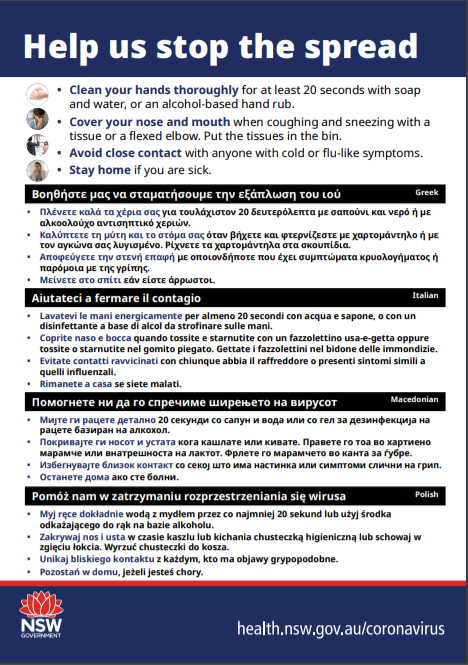 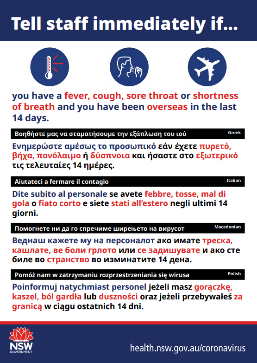 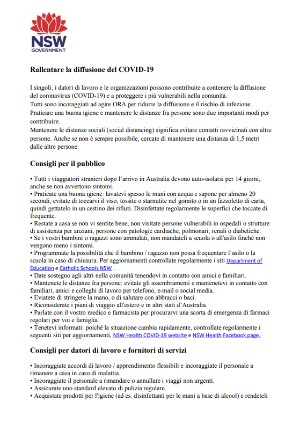 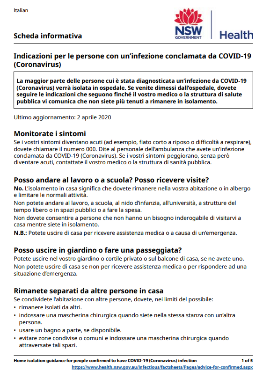 33
Italian: COVID Safe community information
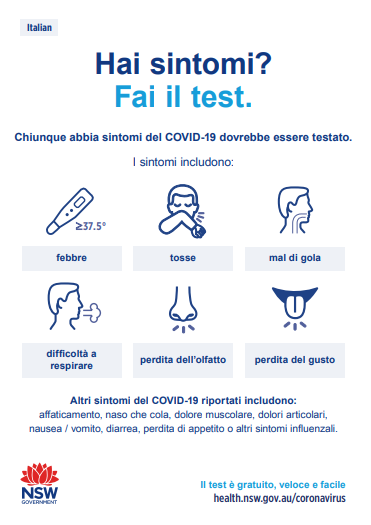 If you have COVID-19 symptoms, call your doctor – poster
Tell staff if you have COVID-19 symptoms – poster 
Avoid large family gatherings
Keeping everyone safe, physical distancing – poster 
COVID-19, who to call – poster 
Look after your mental health during the COVID-19 pandemic – poster   
Hygiene etiquette – help us stop the spread – poster
34
Italian: Media campaign assets
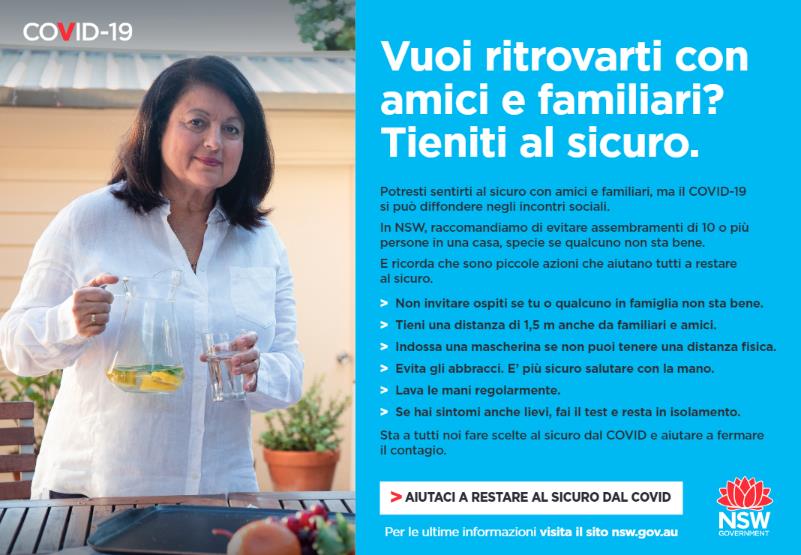 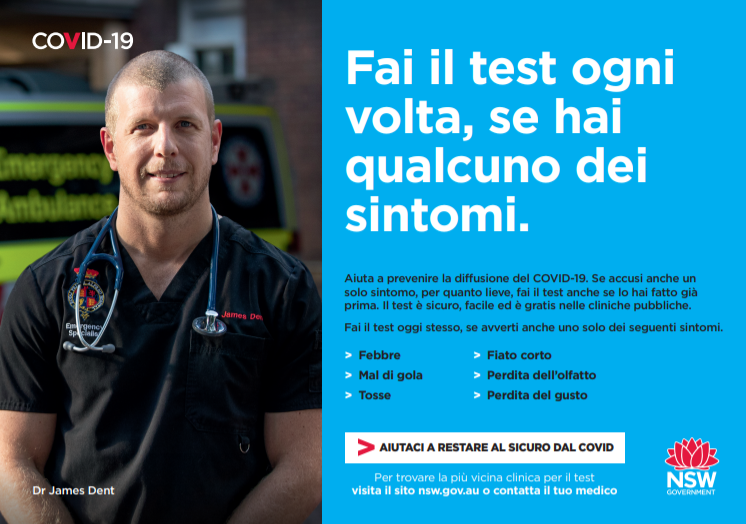 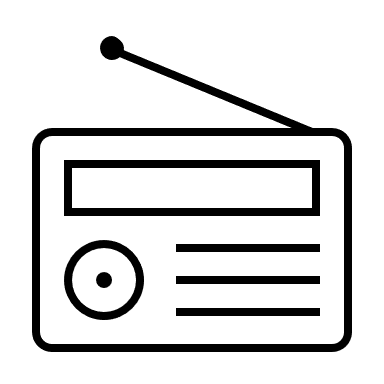 Stay safe family gatherings press ad
Get tested press ad
Distancing radio
Get tested (clinics) radio
35
Spanish: Media campaign assets
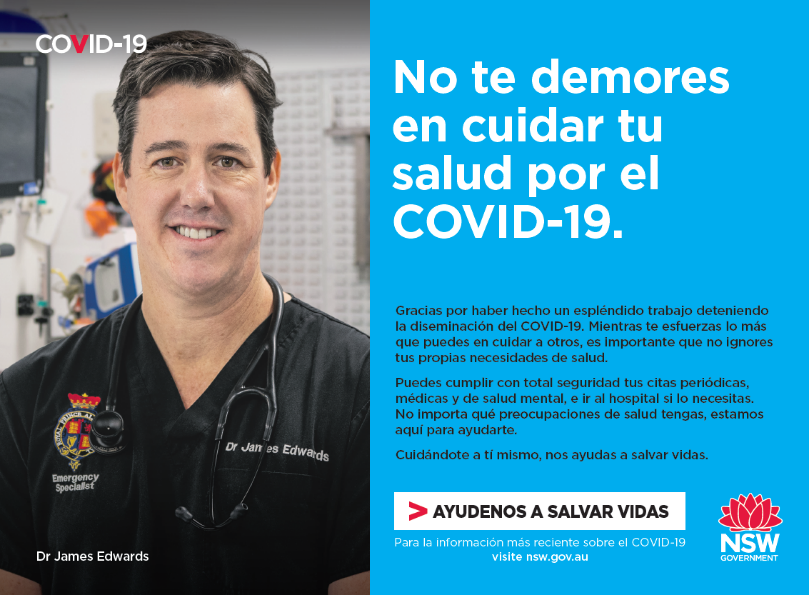 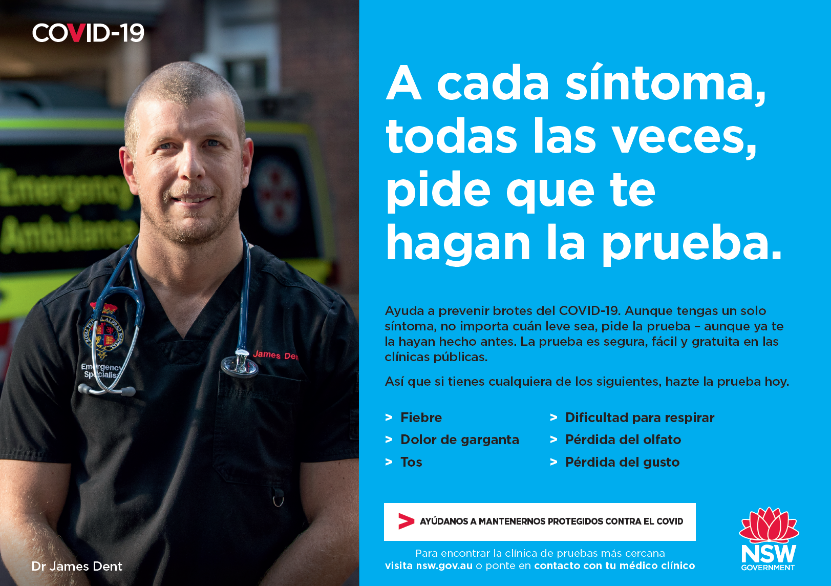 Continue healthcare press ad
Get tested press ad
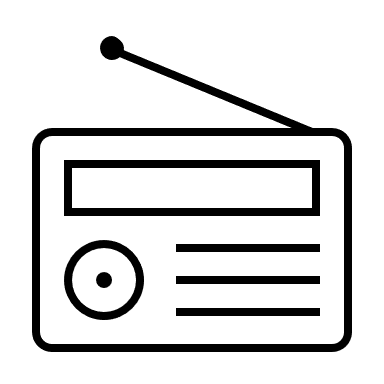 Get tested (clinics) radio
Get tested (symptoms) radio
36
Punjabi: Media campaign assets
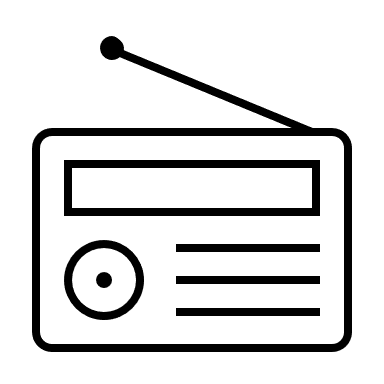 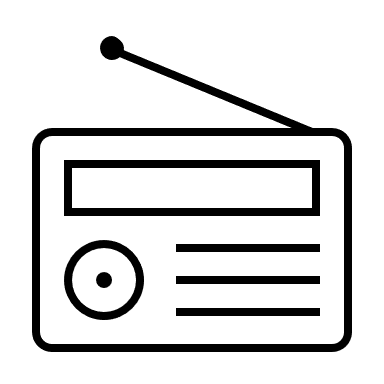 Get tested (symptoms) radio
Get tested (clinics) radio
37
Thank you